車検受付中
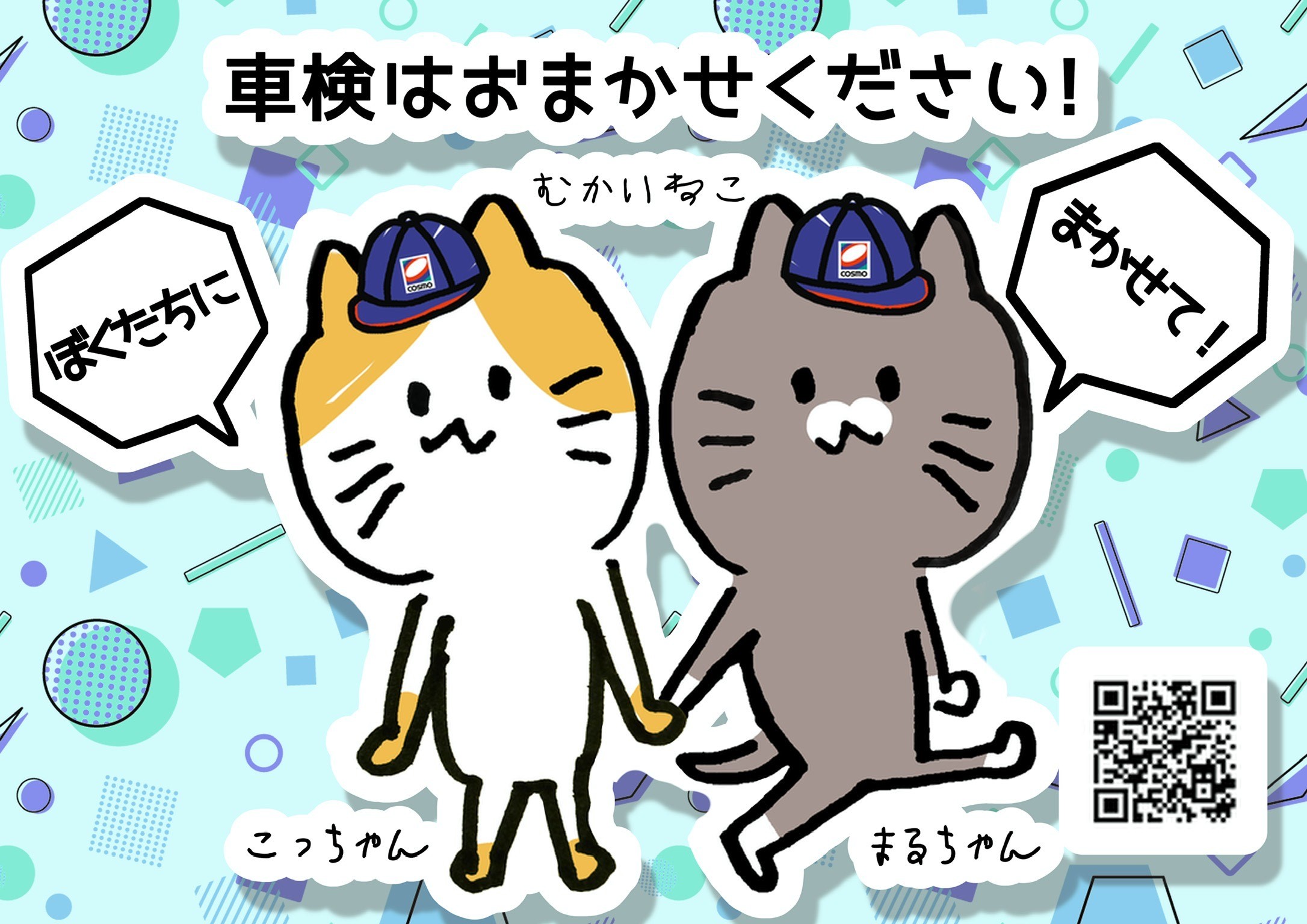